pp-7. Anaconda のインストール（Ubuntu 上）
（Python の基本）
URL: https://www.kkaneko.jp/pro/colab/index.html
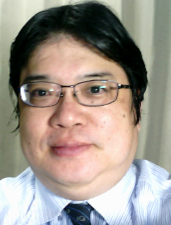 金子邦彦
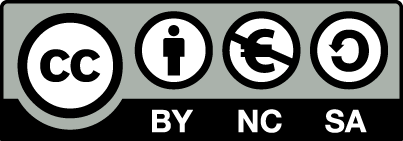 1
pp-7. Anaconda を Ubuntu マシンにインストール
Anaconda の利用条件
	http://docs.continuum.io/anaconda/eula/
	修正 BSD ライセンス
　　　（各自で必ず確認すること）
Anaconda の入手
	https://www.anaconda.com/
	Anaconda のサイトからダウンロード
「パソコン実習」の資料を準備しています
https://www.kunihikokaneko.com/dblab/linuxsoft/anaconda.html
Python を演習と実践で学ぶシリーズ
金子邦彦
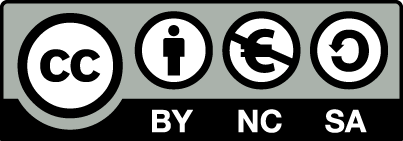 2
3
関連資料
Python まとめページ
https://www.kkaneko.jp/pro/python/googlecolab.html
Python の基本
Google Colaboratory，Paiza.IO を使用．
https://www.kkaneko.jp/cc/colab/index.html
Python 入門（全６回）
Google Colaboratoryを使用．
https://www.kkaneko.jp/cc/pf/index.html
Python プログラミング演習（全９回）
Python Tutor, VisuAlgo を使用
https://www.kkaneko.jp/cc/po/index.html
さまざまな Windows アプリケーションのインストールと設定
https://www.kkaneko.jp/cc/tools/index.html
4